Муниципальное бюджетное дошкольное образовательное учреждение детский сад комбинированного вида «Алёнушка»  с.Куйбышево представляет :
Работа по  обучению  детей по ПДДдетей  среднего  возраставоспитатель: Дмитренко А.В.
Тема: 
«Играем, правила дорожного движения изучаем»

Задачи:

Образовательные:
- закрепить умение различать и понимать дорожные знаки, их назначение;
- закрепить знания о правилах безопасного поведения в общественном транспорте.
Развивающие:
- развивать умение ориентироваться в окружающей обстановке;
- развивать мышление, память, внимание;
- развивать умение слушать других;
- развивать умение выполнять совместные действия дружно и слаженно.
Воспитательные:
- воспитывать навыки осознанного поведения на улице и в общественном транспорте;
- воспитывать общую культуру поведения на дороге.
СОДЕРЖАНИЕ ОБУЧЕНИЯ ПДД ДЕТЕЙ СРЕДНЕЙ ГРУППЫ
1. Совершенствование ориентирования в окружающем пространстве, в прилегающей к детскому саду местности. 
2. Знакомство с разными видами транспорта, их особенностями. 
3. Дорожные знаки: «Велосипедная дорожка», «Пешеходная дорожка», «Пункт питания», «Осторожно, дети!» информационно-указательные знаки: «Подземный пешеходный переход», «Надземный пешеходный переход», «Пешеходный переход», «Место остановки автобуса и троллейбуса»
4. Расширение знаний об улице, дороге, перекрестке, элементарных правилах передвижения по ним.
 5. Игры на ориентирование. 
6. Целевые прогулки.
- Дорога…словно жизнь. Как в жизни, так и на дороге, никогда не знаешь, что может произойти, за каким поворотом поджидает опасность.
От поведения пешеходов на улице зависит их жизнь и здоровье. А дети, самые беспечные участники движения. Они пренебрегают правилами поведения, прежде всего потому, что не представляют грозящей им опасности.
И потому, готовить себя и особенно детей, к различным непредвиденным ситуациям на дороге нужно с раннего возраста.
-Дети дошкольного возраста – это особая категория пешеходов и пассажиров. К ним нельзя подходить с той же меркой, как и к взрослым.
У дошкольников отсутствует защитная психологическая реакция на дорожную обстановку, свойственная взрослым. Жажда знаний, желание постоянно открывать что-то новое ставят ребенка перед реальными опасностями, в том числе и на улицах города.
Я думаю, что, чем раньше мы познакомим ребенка с правилами дорожного движения, научим его навыкам культуры поведения на улицах и дорогах, тем меньше будет происшествий на проезжей части.
Вот почему с самого раннего возраста необходимо учить детей безопасному поведению на улицах, дорогах, в транспорте и правилам дорожного движения. В этом должны принимать участие и родители, и дошкольные учреждения
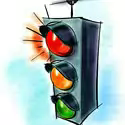 Материальная база группы включает в себя
Наглядные пособия
Методическая и художественная литература
Сценарии  праздников, экскурсий, бесед, конспекты занятий и развлечений по пропаганде дорожной азбуки
Фотоальбомы
Комплект дорожных знаков 
Комплект картин «Правила дорожного движения»
Комплект картин по предупреждению дорожного травматизма
Подбор картин «Дети и дорога»
Материал по работе с родителями
Спецтехника
Программы  
В течении учебного года материально- техническая база по обучению воспитанников ПДД пополнилась 
Наборами дорожных знаков 
Настольно-печатными играми
Комплектами картин
-Приобретены жилеты для родителей т воспитанников
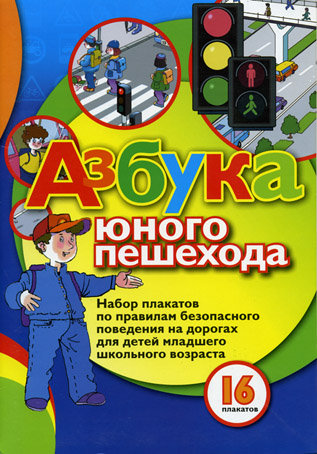 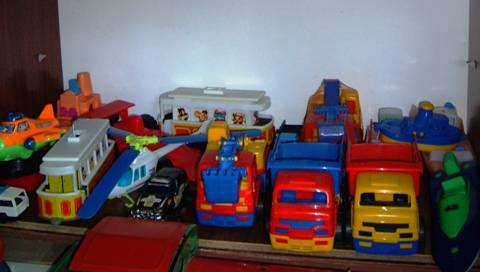 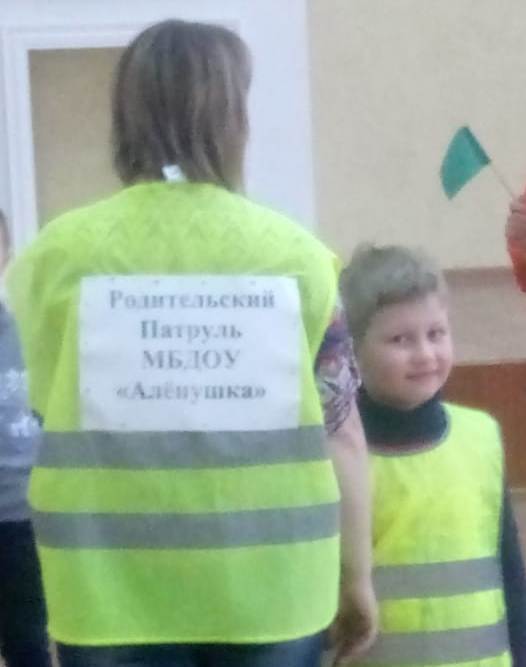 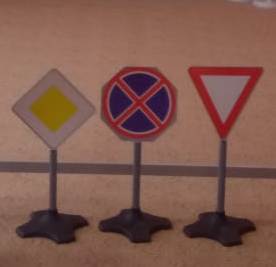 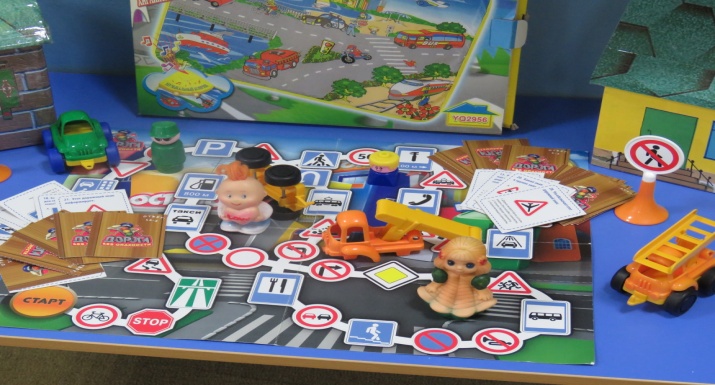 В средней группе воспитанники узнают много нового. Разработан  план по обучению детей ПДД, который включает занятия для данной возрастной группы.
Для реализации поставленных задач в  группе  создаются необходимые условия. Оборудован уголок безопасности в группе
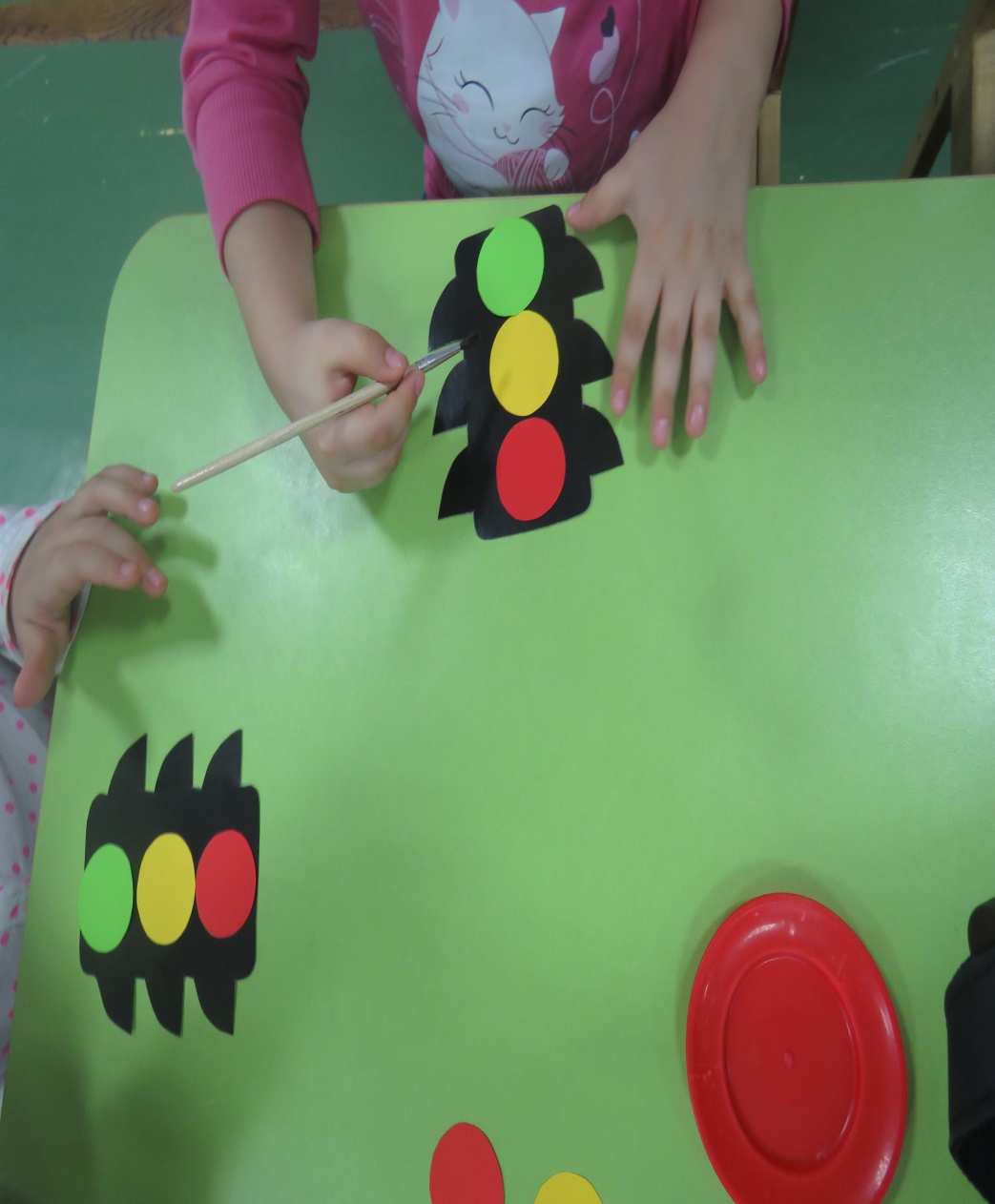 Работа в ДОУ по предупреждению дорожно-транспортного травматизма также проводится совместно и с сотрудниками ГИБДД. Для детей организуются беседы, восместные  мероприятия, акции.
Сотрудничество с районным домом культуры
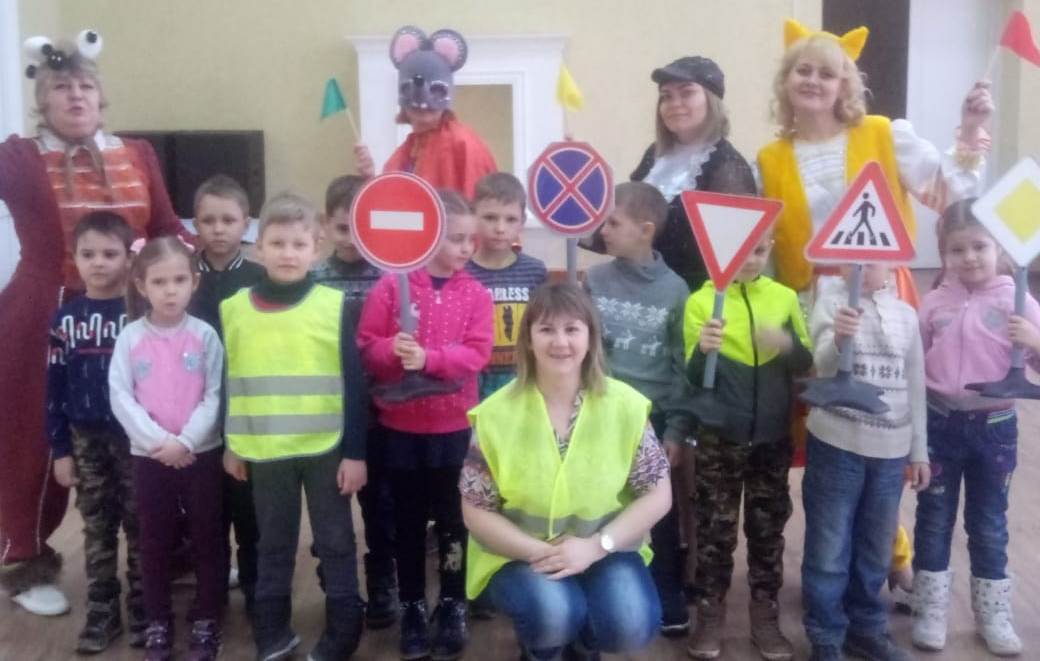 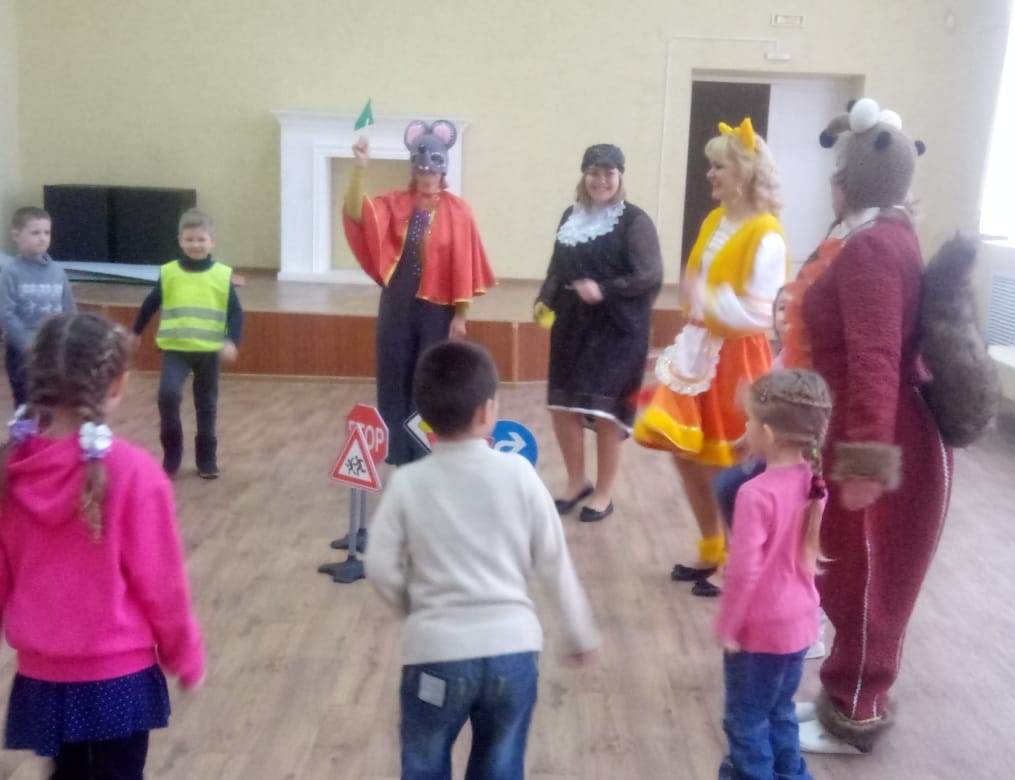 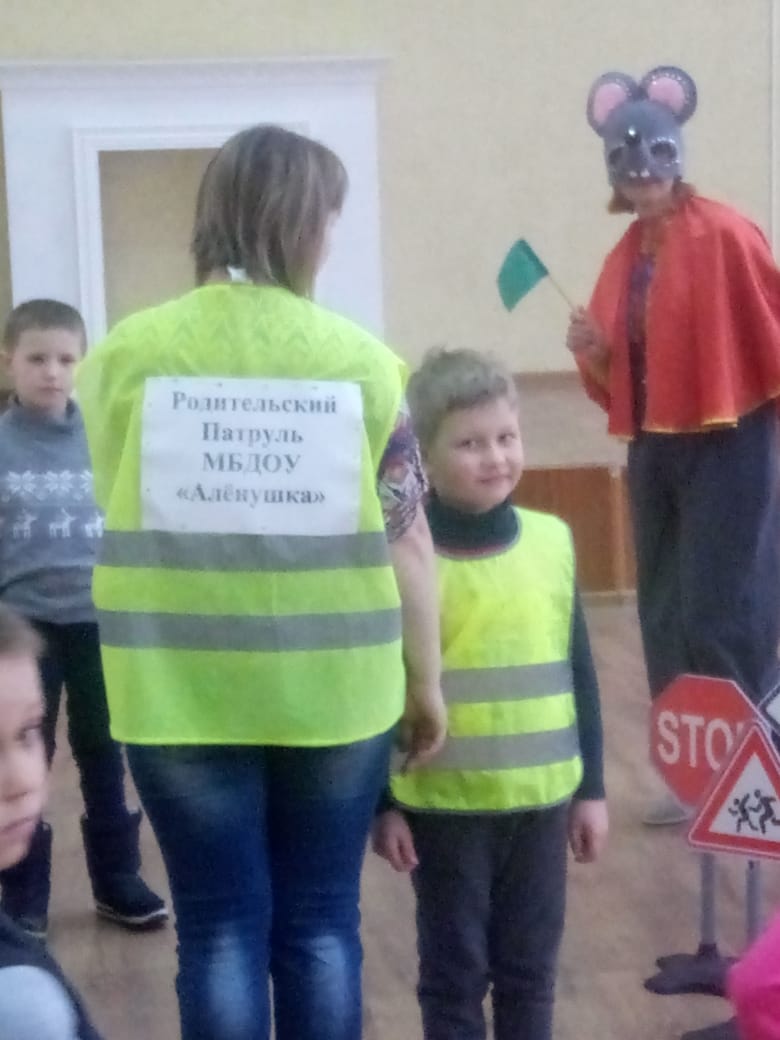 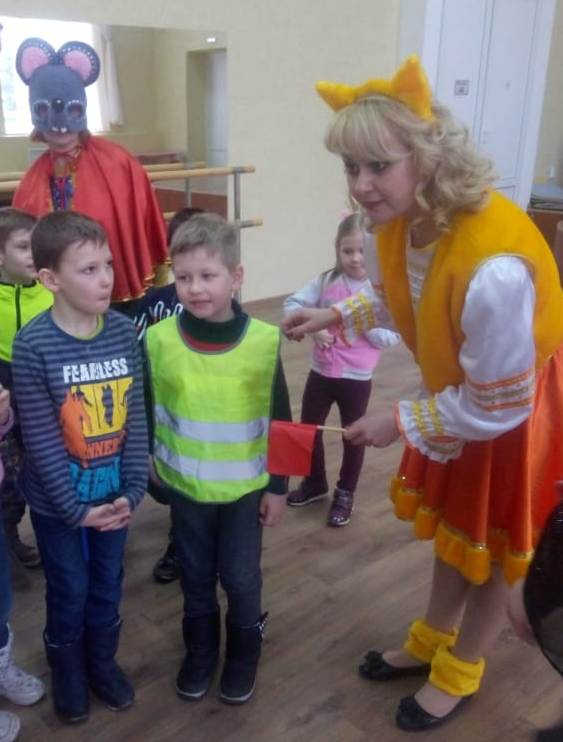 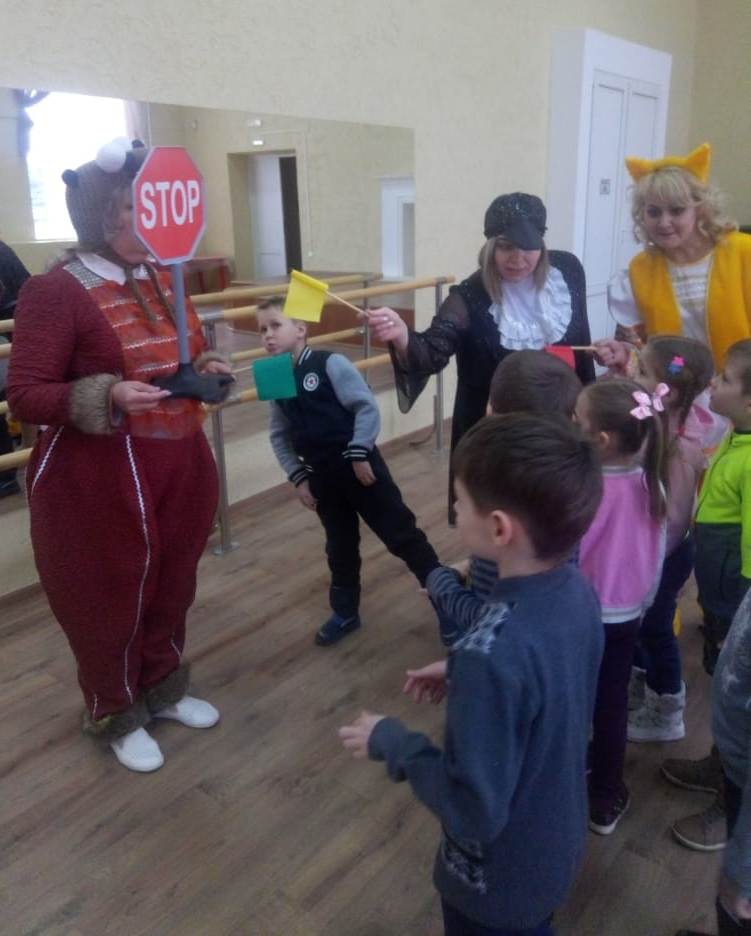 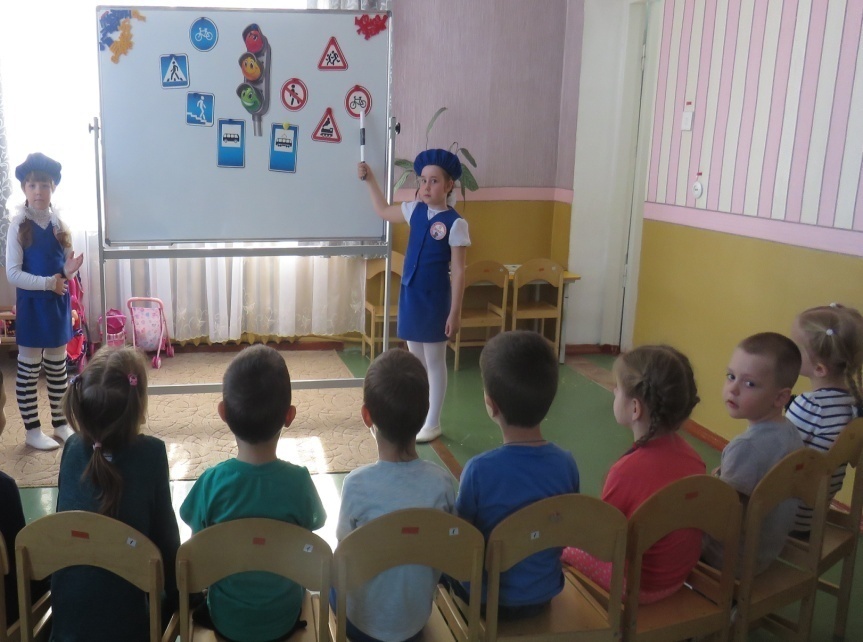 Совместные занятия  с командой ЮПИД 
« Светофорик  »
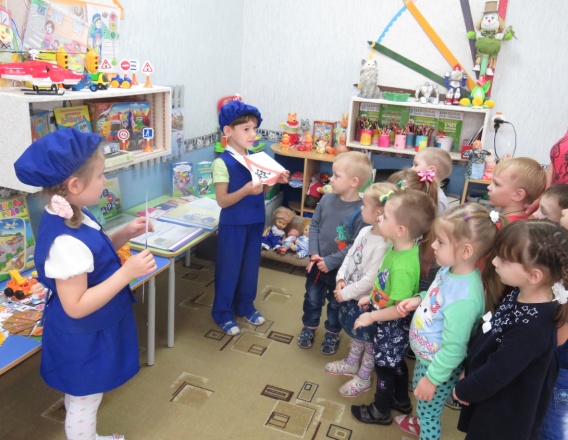 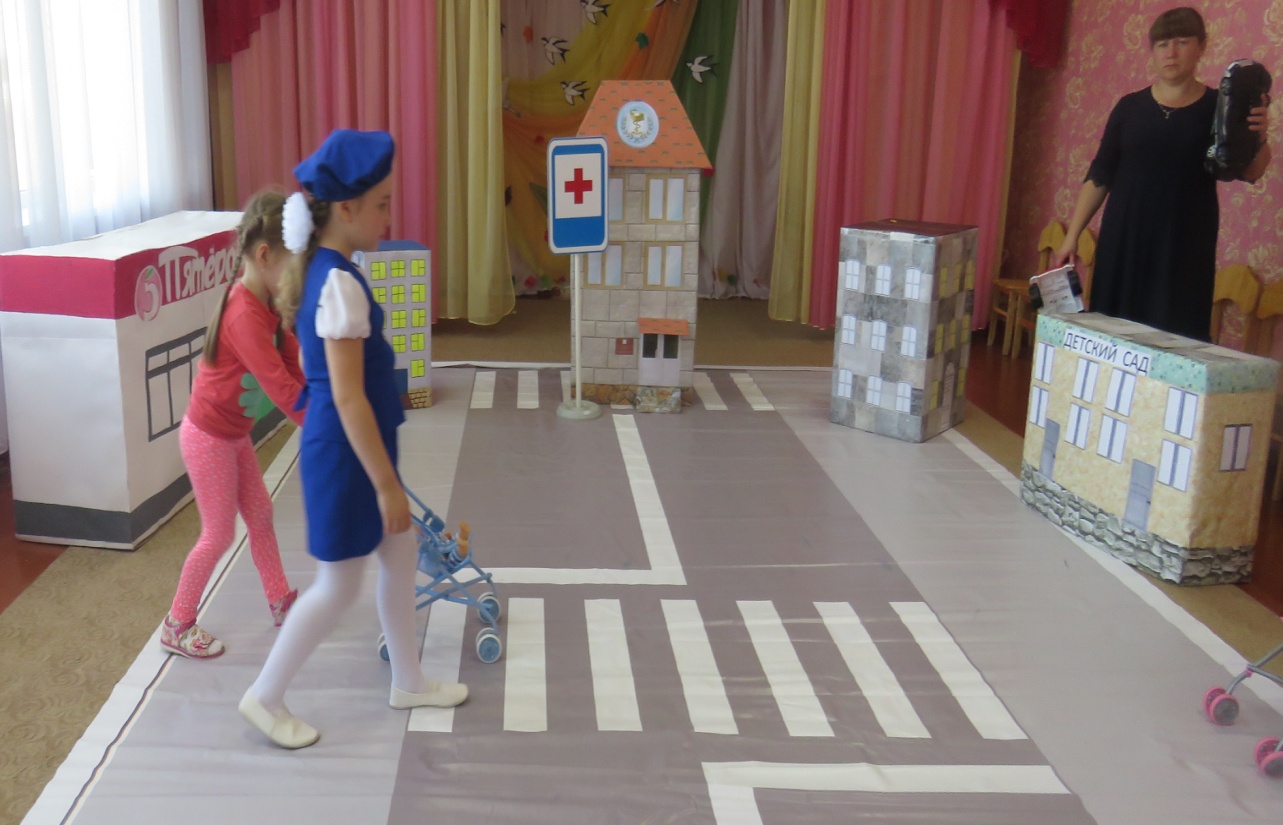 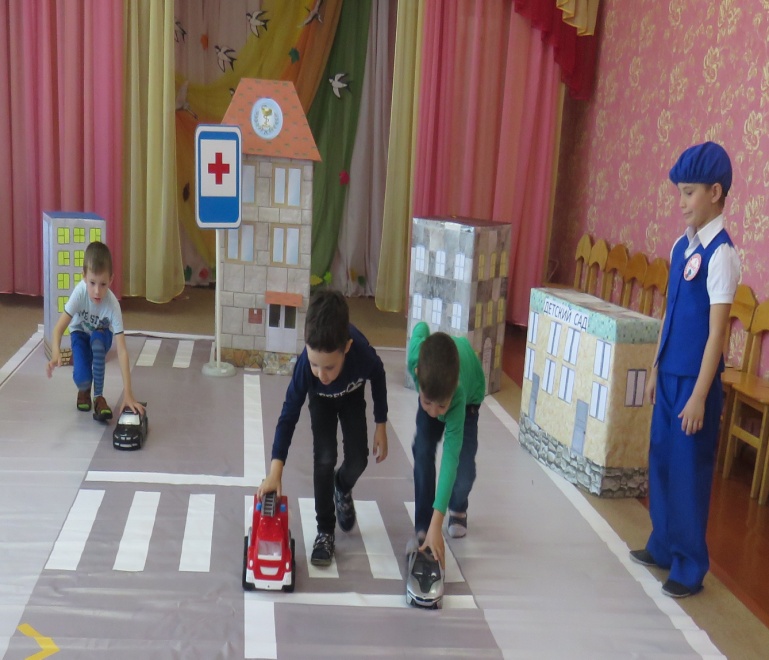 Театрализованные представления
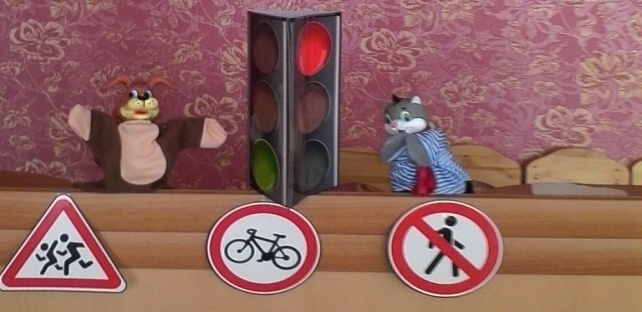 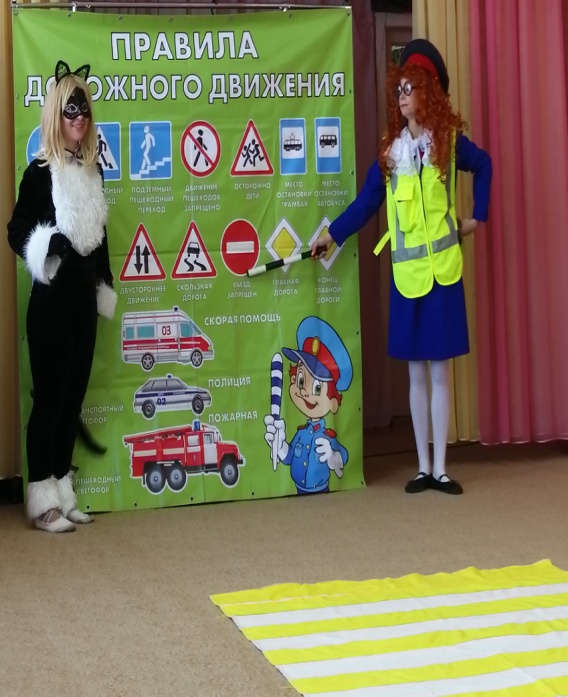 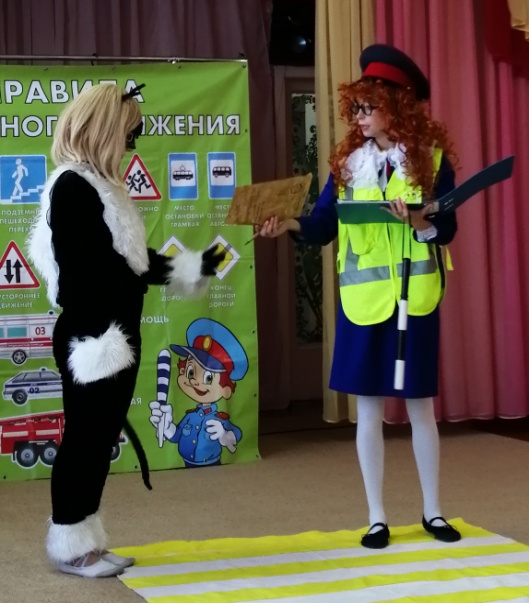 Конкурс рисунков родителей воспитанников« Безопасная дорога детства»
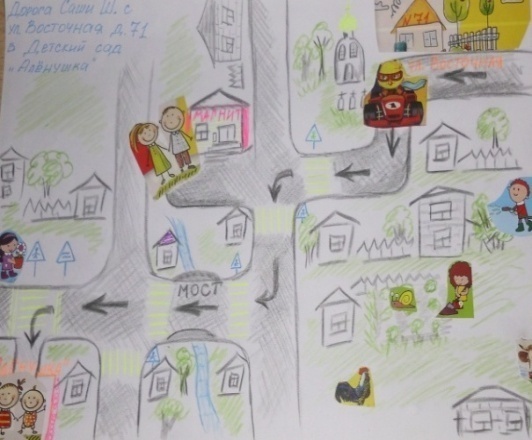 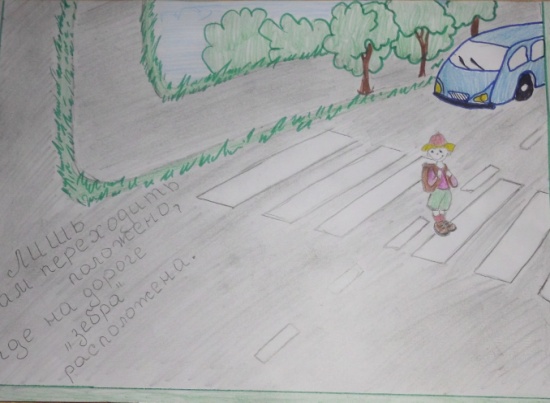 Чтобы привить детям практические навыки в выполнении правил дорожного движения, проводятся групповые прогулки по тротуару для наблюдения за транспортом, действиями пешеходов и водителей.
Все это позволяет педагогам комплексно решать задачи обучения детей безопасному поведению в дорожной среде.
Воспитывать дисциплинированность и сознательное выполнение правил дорожного движения, культуру поведения в дорожно-транспортной среде.
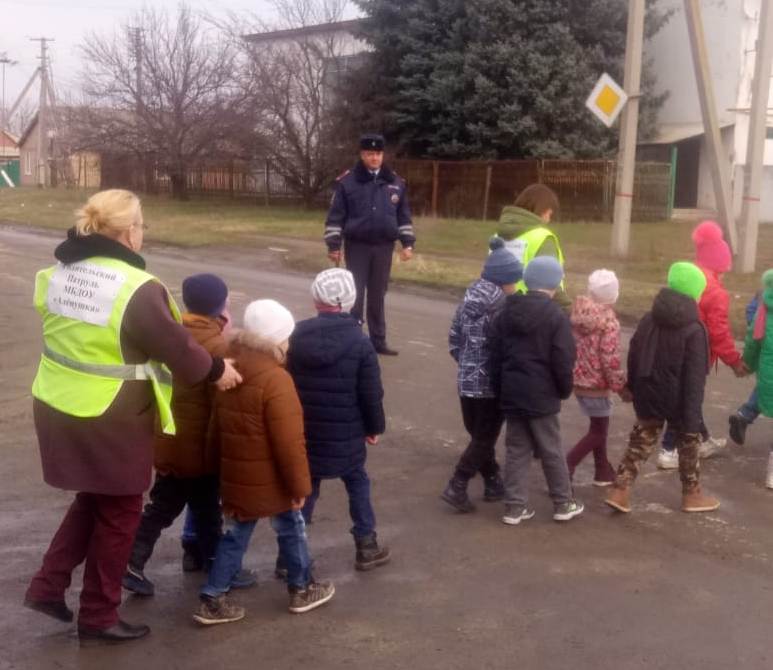 Но работа на этом не заканчивается.
Я считаю, что это направление работы должно всегда находиться в поле пристального внимания педагогов, родителей, ГИБДД,
а значит, необходим дальнейший поиск и совершенствование в организации работы по профилактике дорожно-транспортного травматизма.
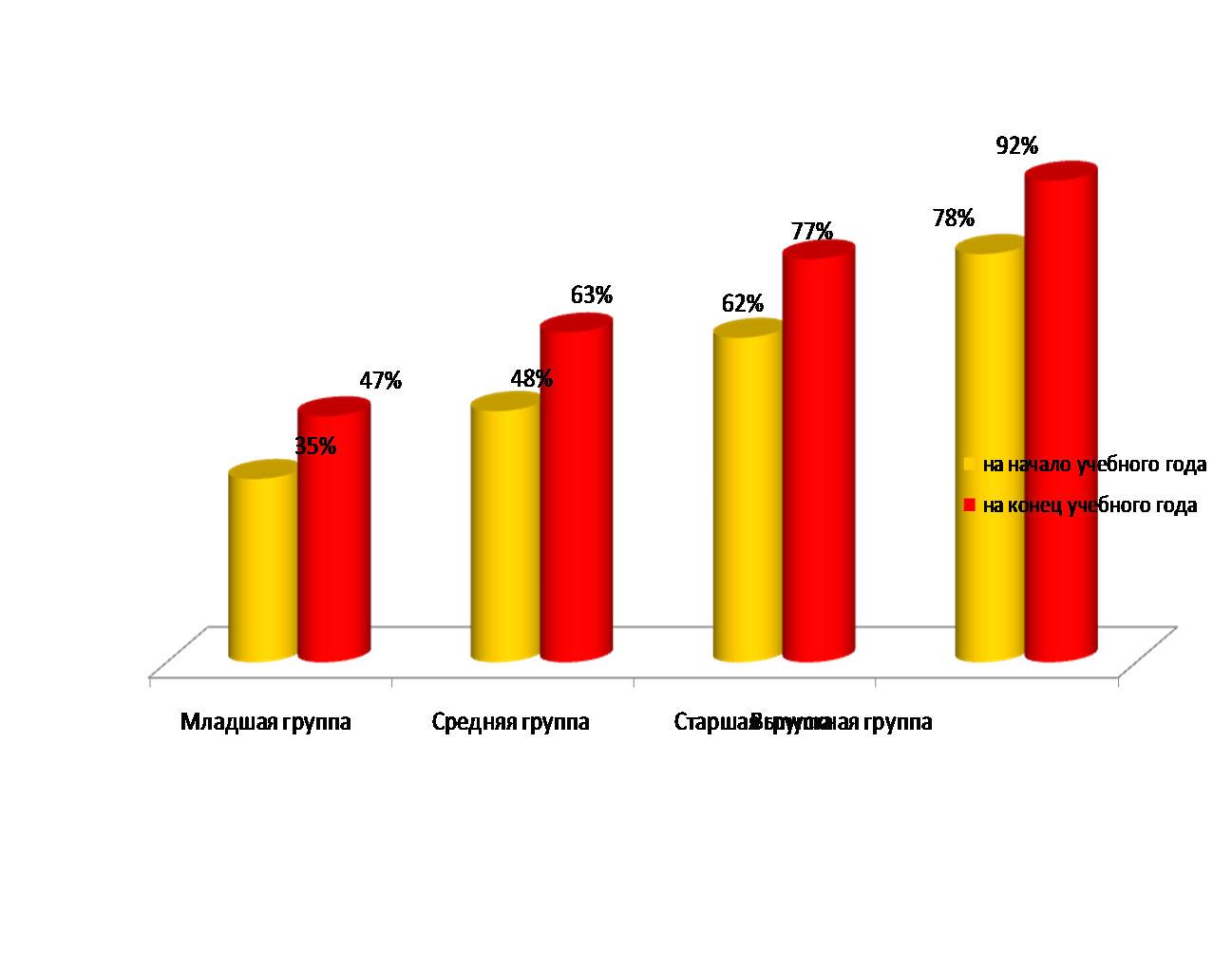 В детском садике своем мы учить не устаемРебятишек  пап и мам .Это очень важно нам!На занятьях  с увлеченьем учим правила движенья!Постепенно обучаем, ничего не забываем!
Спасибо за внимание!